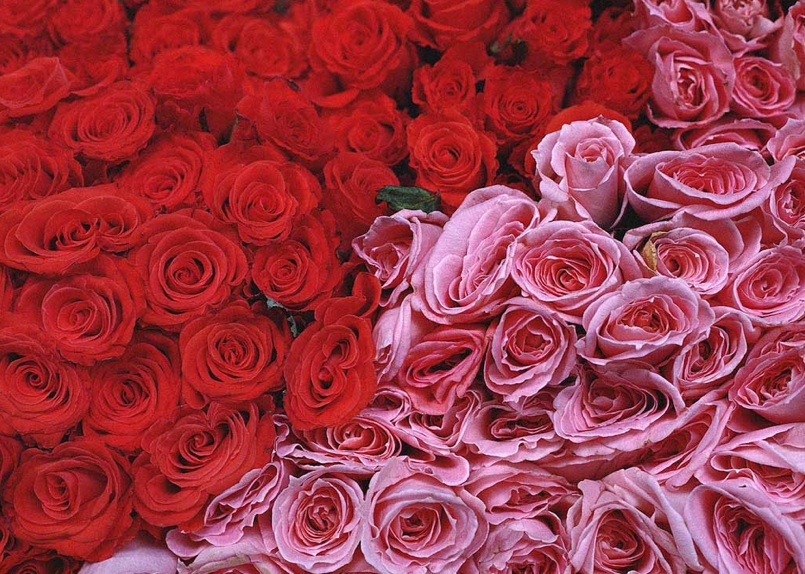 স্বাগতম
শিক্ষক পরিচিতি
উত্তম কুমার ঢালী
ইন্সট্রাক্টর , ইউ আর সি 
ব্রাহ্মণপাড়া কুমিল্লা।
দ্বিতীয় শ্রেণি
প্রাথমিক গণিত
এই পাঠ শেষে শিক্ষার্থীরা-
এক সংখ্যার ভাগ করতে পারবে। 
2.  বিয়োগের সংক্ষিপ্ত রুপ হিসেবে ভাগ করতে পারবে।
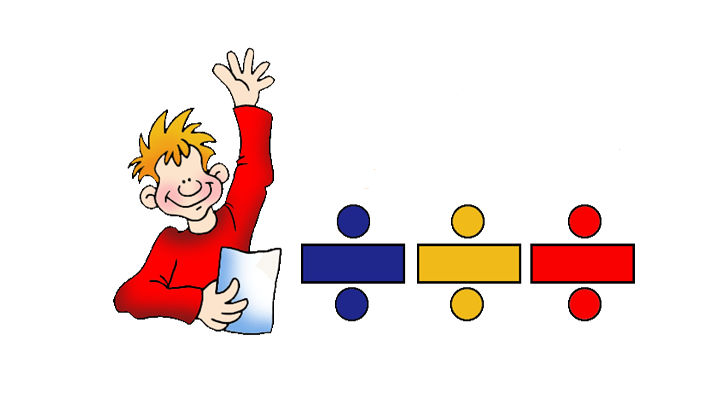 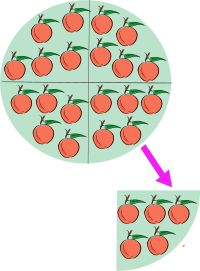 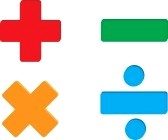 ভাগের ধারণা
8
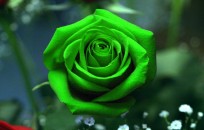 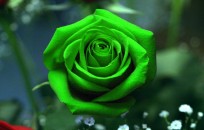 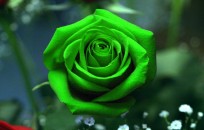 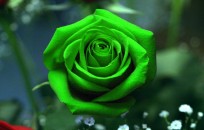 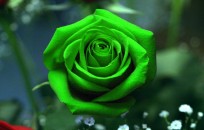 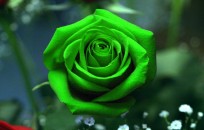 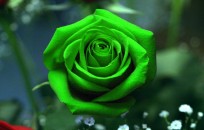 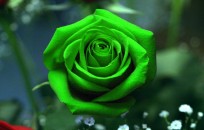 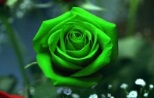 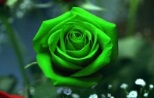 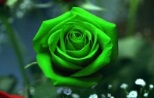 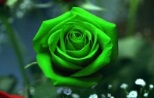 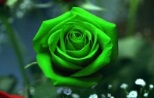 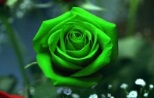 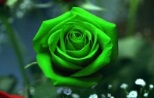 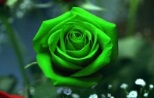 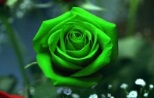 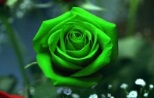 8 – 2 = 6
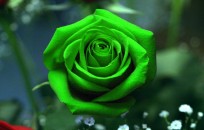 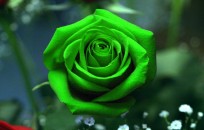 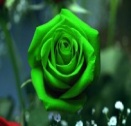 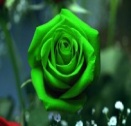 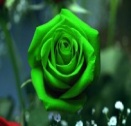 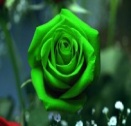 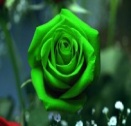 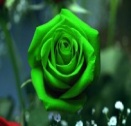 6 – 2 = 4
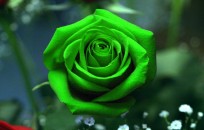 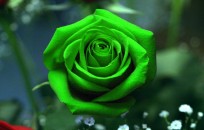 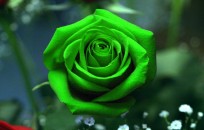 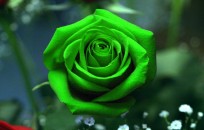 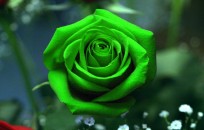 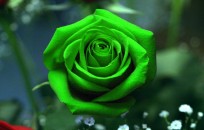 4 – 2 = 2
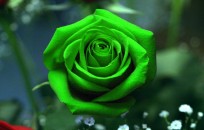 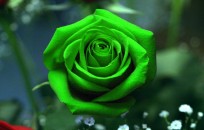 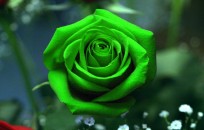 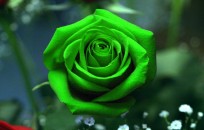 2 – 2 = 0
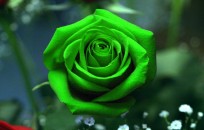 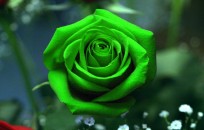 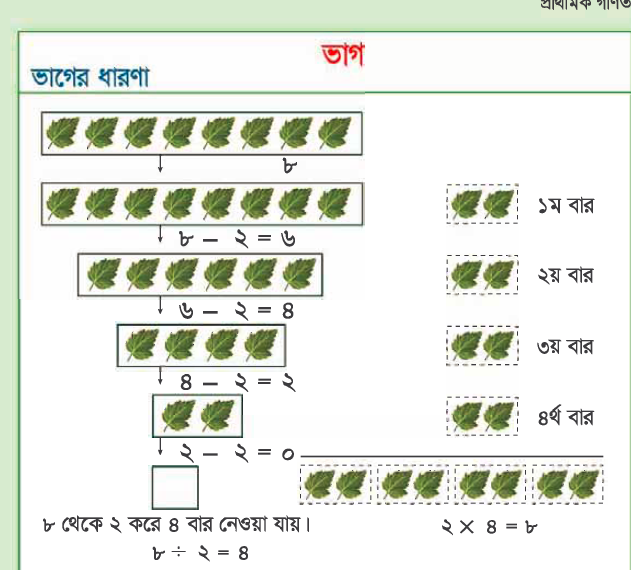 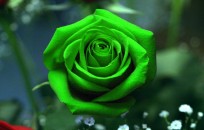 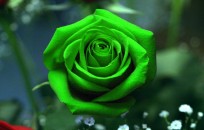 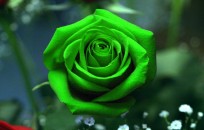 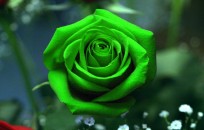 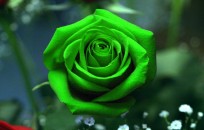 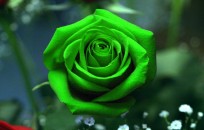 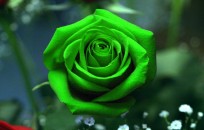 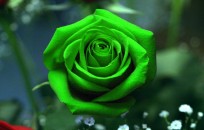 2 × 4 = 8
8 থেকে ২ করে  ৪ বার নেওয়া  যায়
৮ ÷ ২ = ৪
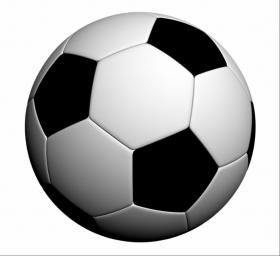 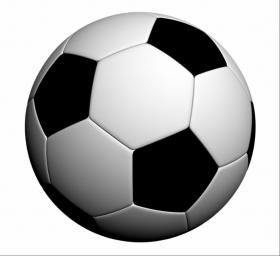 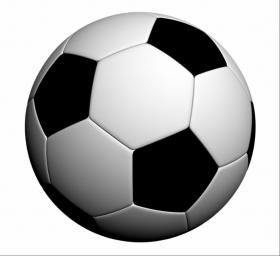 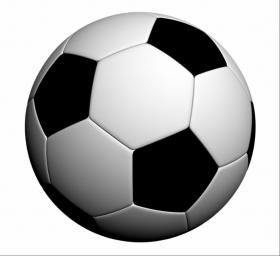 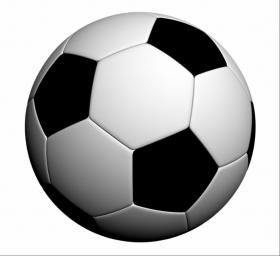 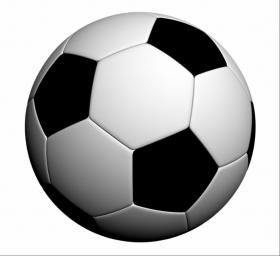 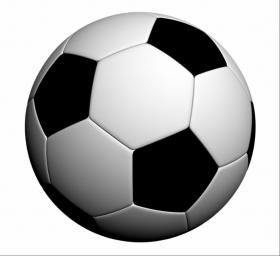 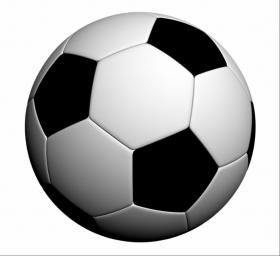 ৮
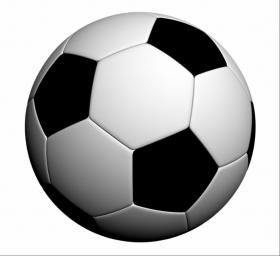 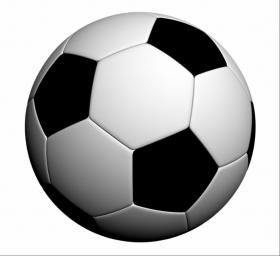 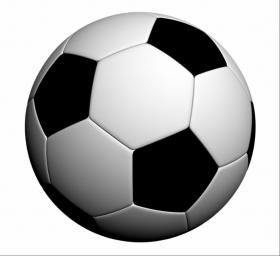 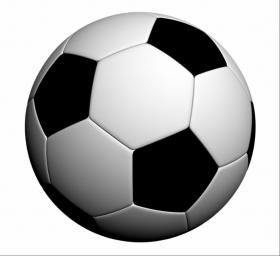 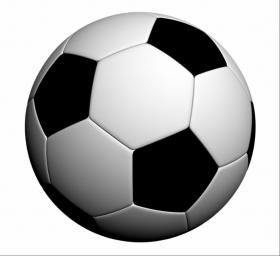 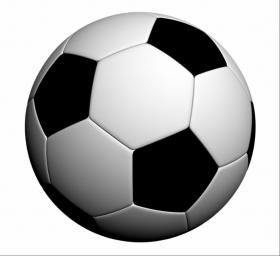 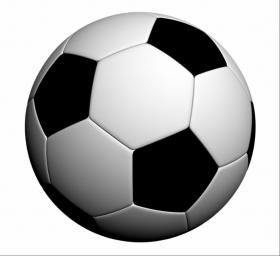 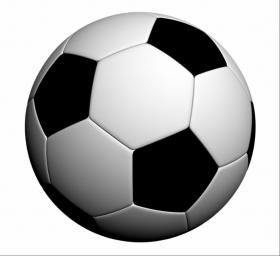 ৪
৪
৮ ÷ ২ = ৪
÷
ভাগ
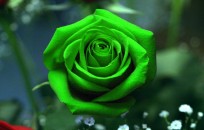 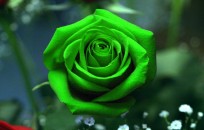 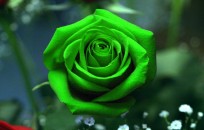 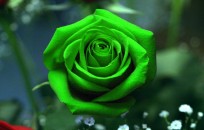 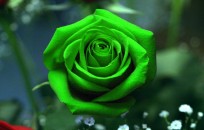 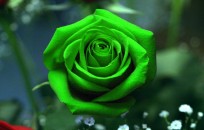 ৬
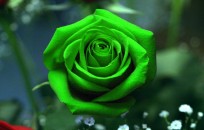 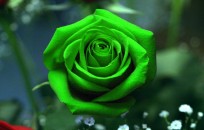 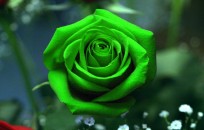 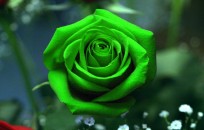 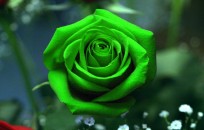 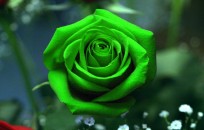 ৩
৩
÷
=
৩
৬
২
দলীয় কাজ
÷
৬
২
=
÷
২
৮
=
÷
২
৪
=
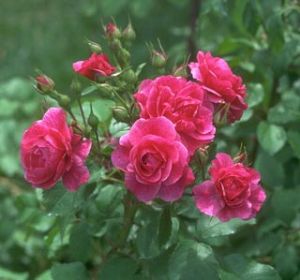 ধন্যবাদ